The Mountain Climbing Integration System Base on LoRaWAN& Raspberry Pi
Presenter: Jonathan& Mini
1
Outline
Why select this topic?
How does it work?
Demo
Our system future
2
Why select this topic?
When we climb mountain, the leader have to pay attention to everyone, and this time we can use something to get everyone position.
If we can get everyone position on fixation time, it will be safer when climbing mountain.
3
How does it work?
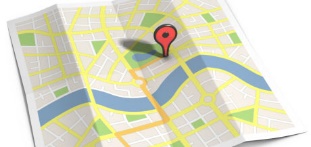 Get position
Team member’s position?
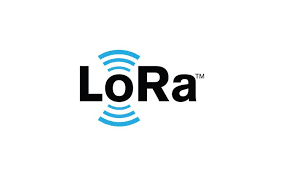 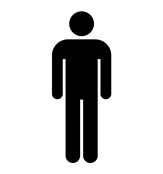 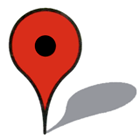 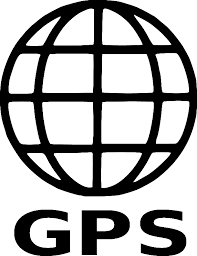 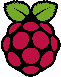 4
Demo
5
Get GPS information by Python
6
Display on LoRa server database
7
Show position on Google map by Google map API
8
Node to Node Transfer Data
LoRa Receiver connect to PC
Arduino Transmitter
9
Node to Node Transfer Data –Cont.
Arduino Receiver
LoRa Transmitter on PC
10
Server Downlink to LoRa module
LoRa node receive the data 1234567890
TTN downlink the data 1234567890
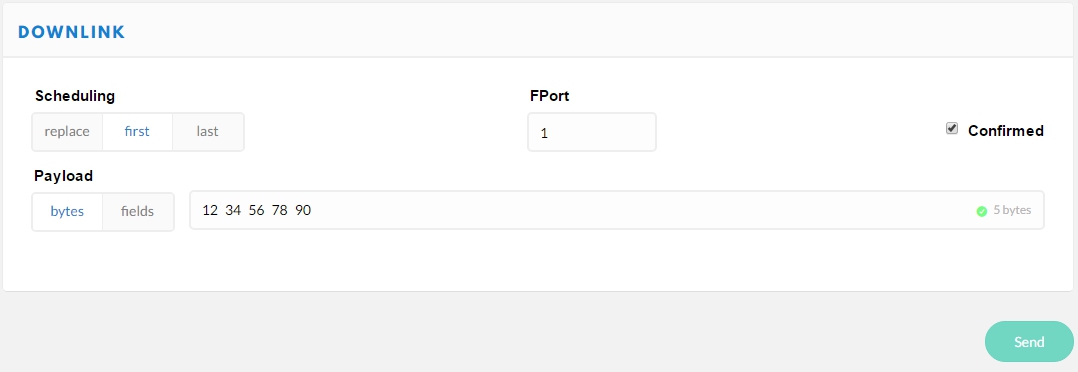 11
Our system future
Member node to member node
All member nodes send message one by one and finally arrive to leader node.
Voice over LoRa
Gateway send message to node
12